Scripture Reading: 

Luke 20:23-26
AUTHORITY
truth
truth
inference
God’s implication in Scripture
truth
truth
truth
truth
truth
truth
truth
truth
truth
AUTHORITY
Sadducees influential minority mainly consisting of priests & aristocrats; only Torah was accepted as Scripture; rejected resurrection, life after death & 
existence of angels
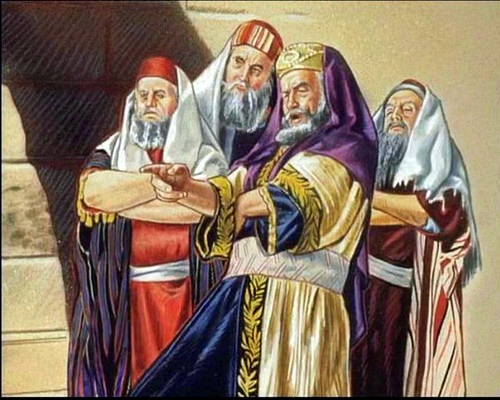 AUTHORITY
How Jesus reasoned from the Scriptures: INFERENCES
The appeal to Law (vv.23-24)
The “what if” scenario (vv.25-28)
Jesus’ accusations (v.29)
Jesus’ defense of His accusations (vv.30-33)
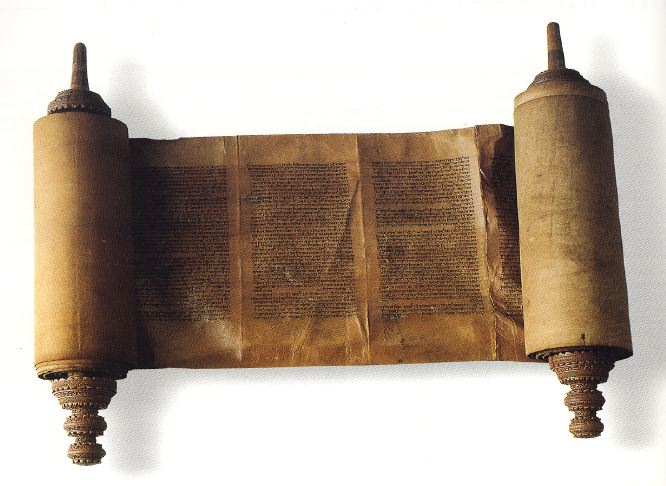 AUTHORITY
How Jesus reasoned from the Scriptures: INFERENCES
The Sadducees:
underestimated God’s power
Resurrection metaphor “new birth” (Mt. 19:28)
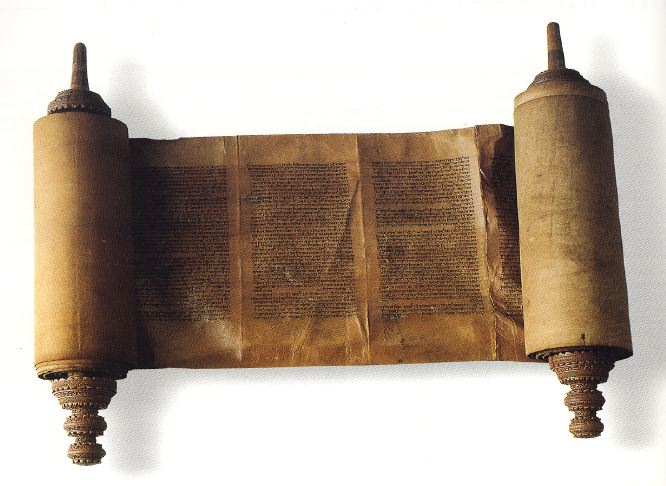 palingenesia
“again, another time”
“beginning, birth”
AUTHORITY
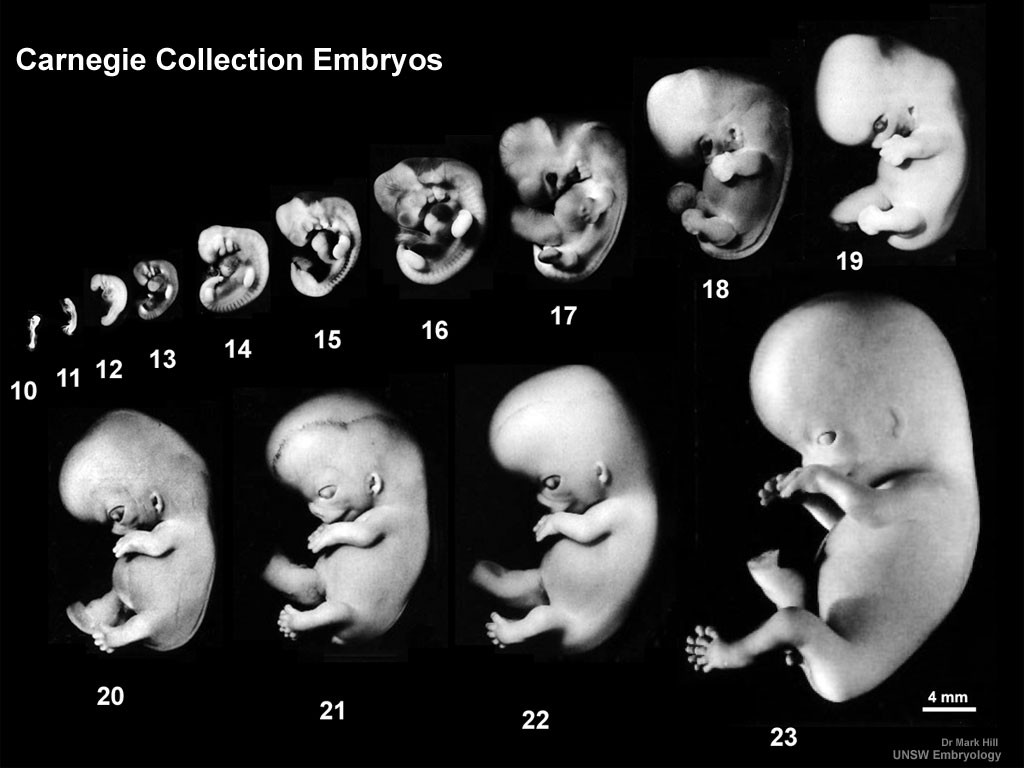 AUTHORITY
How Jesus reasoned from the Scriptures: INFERENCES
The Sadducees:
underestimated God’s power
Resurrection metaphor “new birth” (Mt. 19:28)
Marriage facilitates the continuation of life
Marriage symbolizes God’s love for humanity
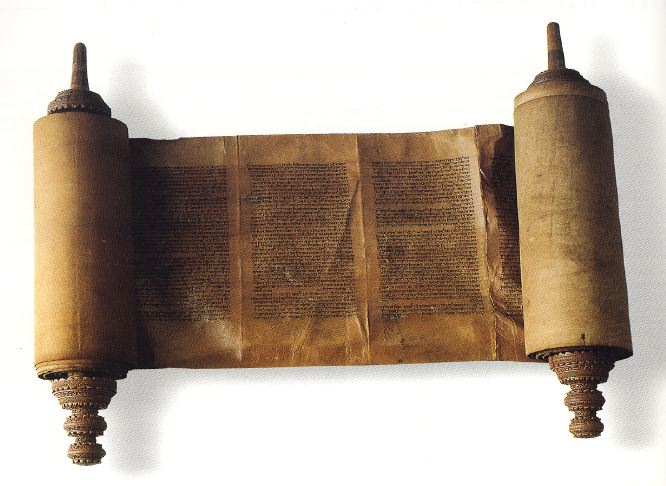 AUTHORITY
How Jesus reasoned from the Scriptures: INFERENCES
The Sadducees:
underestimated God’s power
misunderstood God’s story
Present tense (“I AM”) implies continued existence of the physically dead
Continued existence of a disembodied spirit necessitates that spirit rejoining a body at some future time
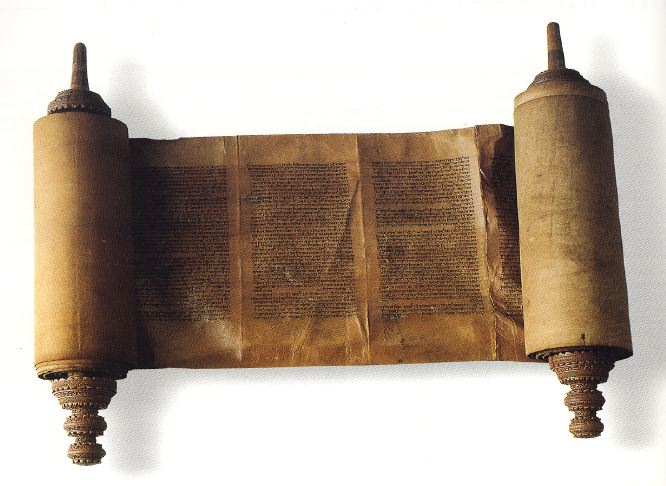 AUTHORITY
“The patriarchs are still alive, and therefore, will be raised in the future. Prove the first, and (within the worldview of assumed by both parties in the debate, and any listening Pharisee) you have proved the second.”

- N.T. Wright (The Resurrection of the Son of God, 425)
AUTHORITY
“‘Man’ as God made him is an ‘embodied’ being. If ‘man’ is to survive as ‘man’ he must be embodied. So plain is this to Jesus and his opponents that all he has to do is show that Abraham has survived death and lives unto God in order to establish the resurrection of the dead.”

- Jim McGuiggan (The Book of 1 Corinthians, 265)
AUTHORITY
APPLICATION


The new birth is the future event 
to which the Bible is pointing
1
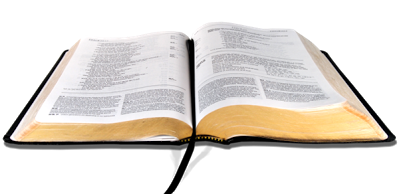 AUTHORITY
APPLICATION


The new birth includes all of God’s creation
2
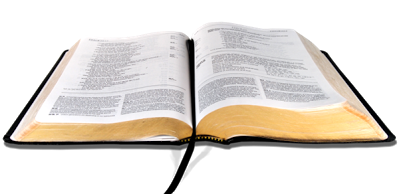 AUTHORITY
APPLICATION


The new birth begins now!
3
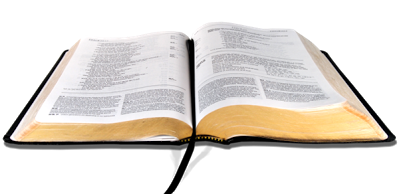